آموزشکده فنی وحرفه ای  امام خمینی (ره)قاین مدرس:ابراهیم شکوهیان
3/16/2020
1
دانشگاه فنی و حرفه ای
آموزشکده فنی و حرفه ای امام خمینی (ره) قاین
آموزشکده فنی وحرفه ای  امام خمینی (ره)قاین مدرس:ابراهیم شکوهیان
3/16/2020
2
درس کار آفرینی 982
جلسه پنجم : فصل سوم (مدیریت کسب وکار)
مدرس:
ابراهیم شکوهیان
آموزشکده فنی و حرفه ای امام خمینی (ره) قاین
آموزشکده فنی وحرفه ای  امام خمینی (ره)قاین مدرس:ابراهیم شکوهیان
3/16/2020
3
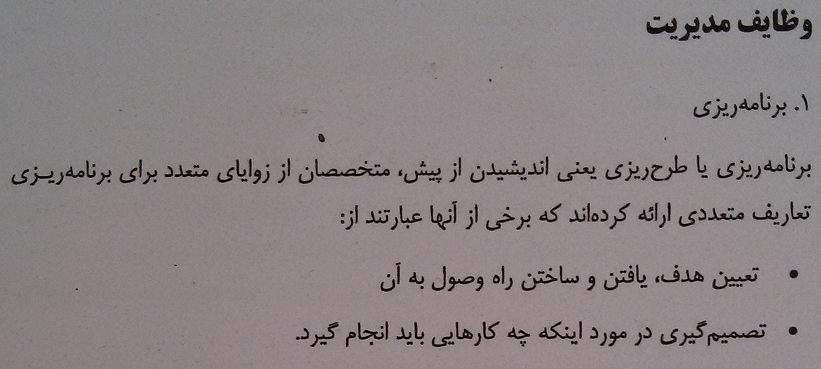 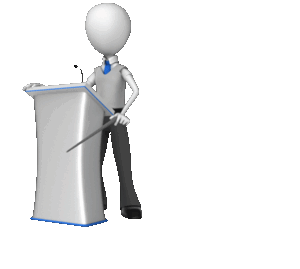 آموزشکده فنی وحرفه ای  امام خمینی (ره)قاین مدرس:ابراهیم شکوهیان
3/16/2020
4
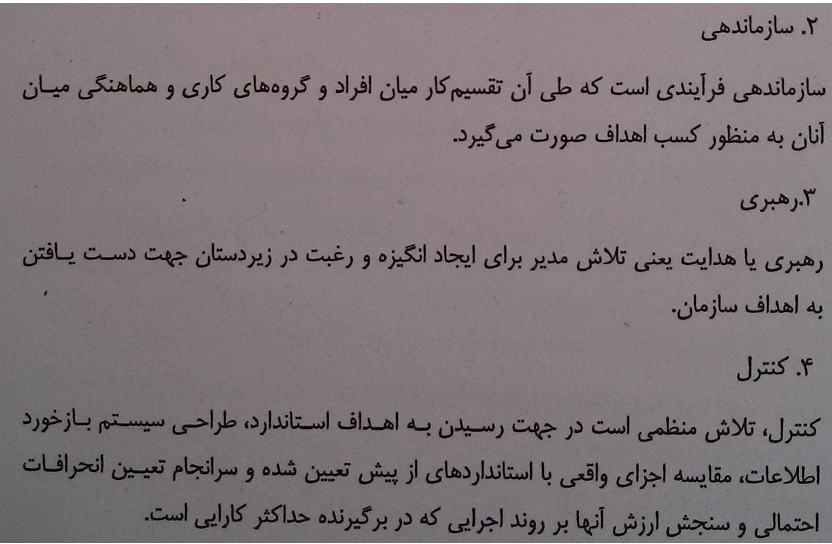 آموزشکده فنی وحرفه ای  امام خمینی (ره)قاین مدرس:ابراهیم شکوهیان
3/16/2020
5
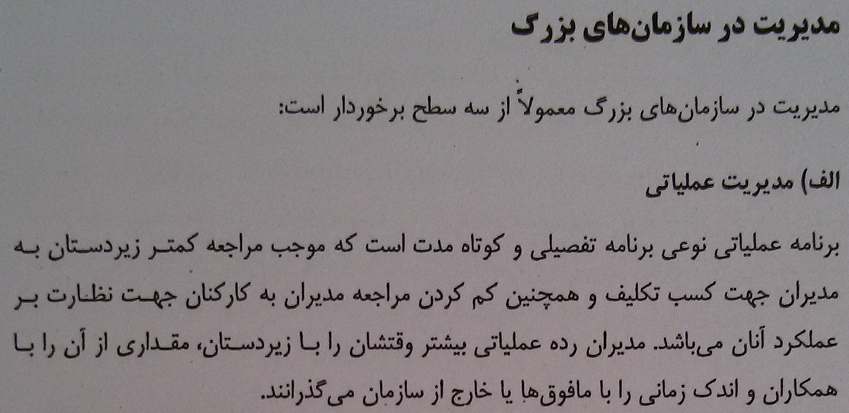 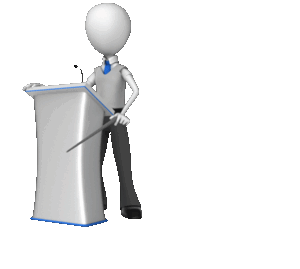 آموزشکده فنی وحرفه ای  امام خمینی (ره)قاین مدرس:ابراهیم شکوهیان
3/16/2020
6
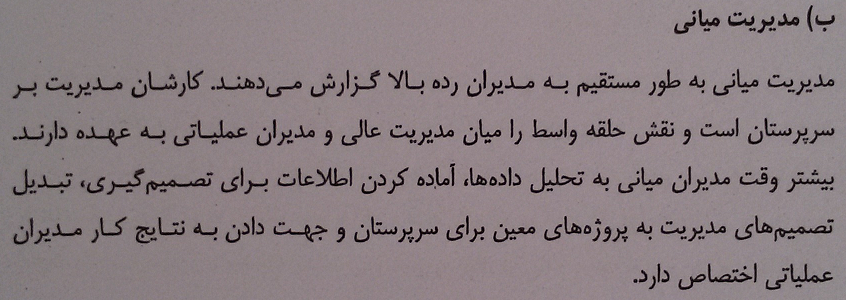 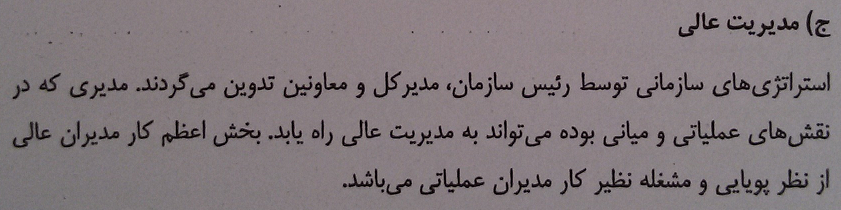 آموزشکده فنی وحرفه ای  امام خمینی (ره)قاین مدرس:ابراهیم شکوهیان
3/16/2020
7
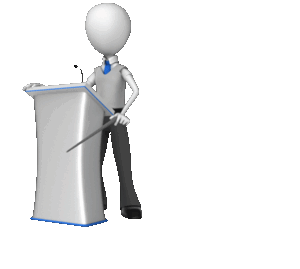 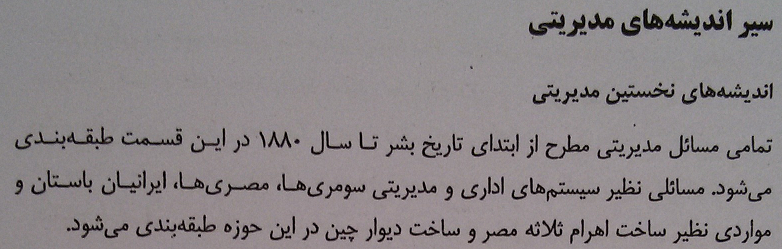 آموزشکده فنی وحرفه ای  امام خمینی (ره)قاین مدرس:ابراهیم شکوهیان
3/16/2020
8
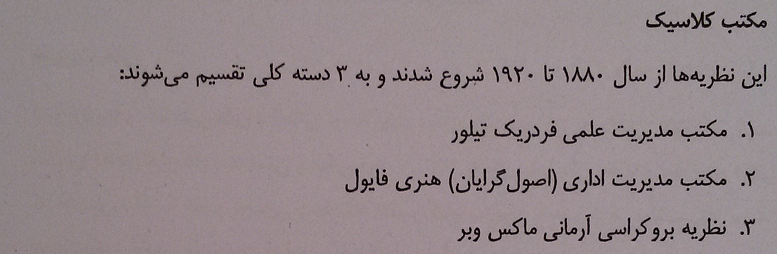 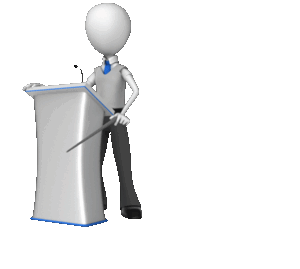 آموزشکده فنی وحرفه ای  امام خمینی (ره)قاین مدرس:ابراهیم شکوهیان
3/16/2020
9
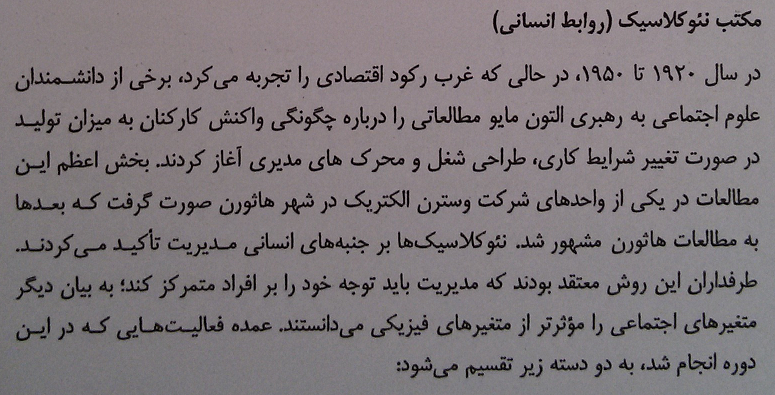 آموزشکده فنی وحرفه ای  امام خمینی (ره)قاین مدرس:ابراهیم شکوهیان
3/16/2020
10
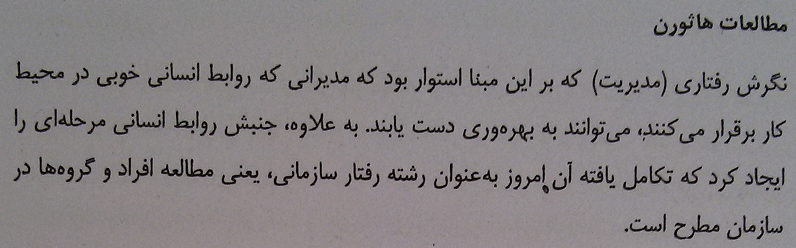 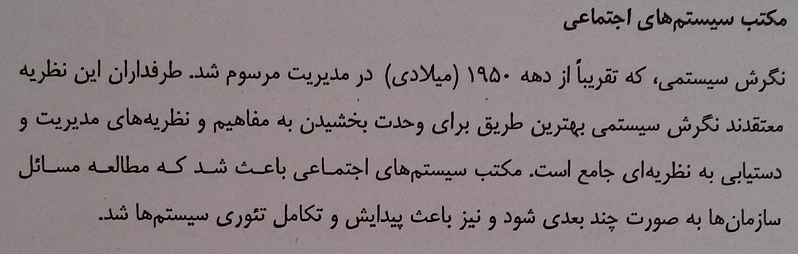 آموزشکده فنی وحرفه ای  امام خمینی (ره)قاین مدرس:ابراهیم شکوهیان
3/16/2020
11
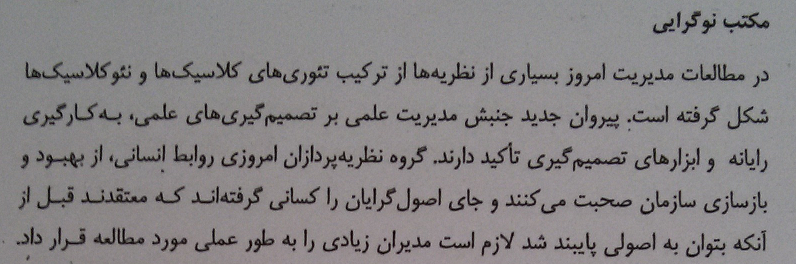 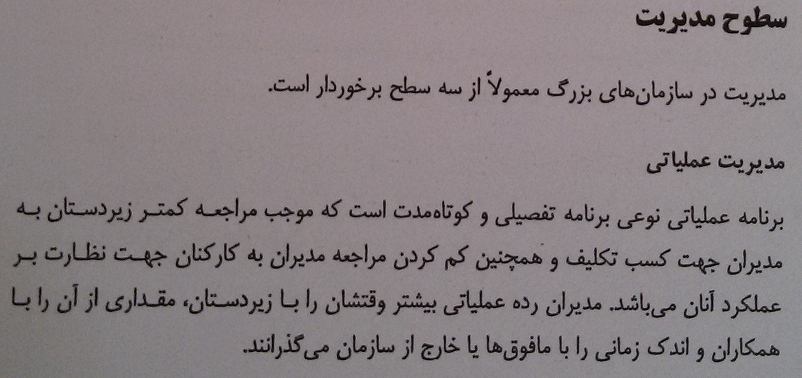 آموزشکده فنی وحرفه ای  امام خمینی (ره)قاین مدرس:ابراهیم شکوهیان
3/16/2020
12
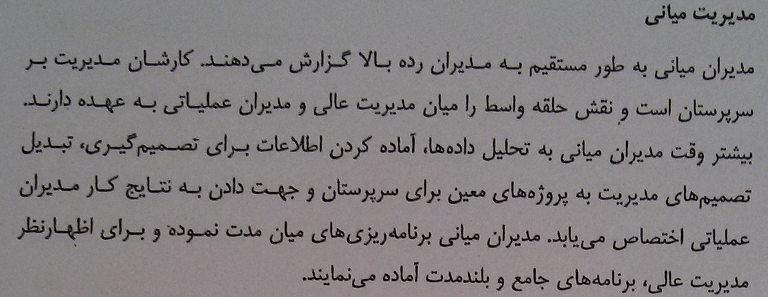 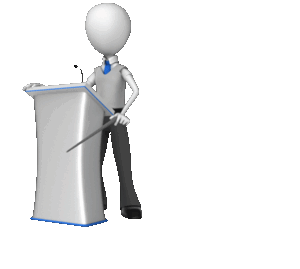 آموزشکده فنی وحرفه ای  امام خمینی (ره)قاین مدرس:ابراهیم شکوهیان
3/16/2020
13
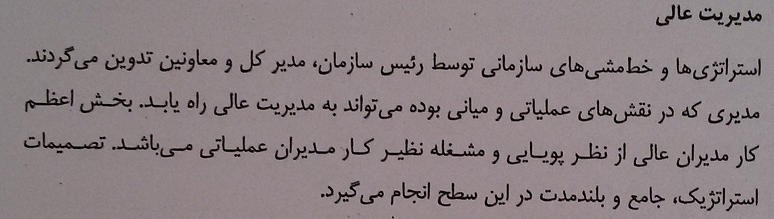 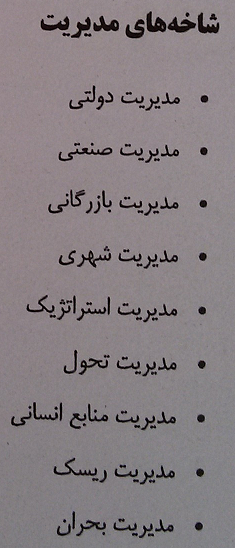 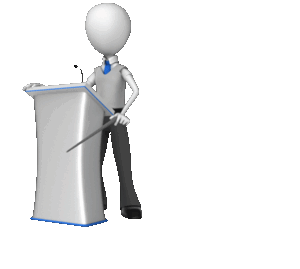 آموزشکده فنی وحرفه ای  امام خمینی (ره)قاین مدرس:ابراهیم شکوهیان
3/16/2020
14
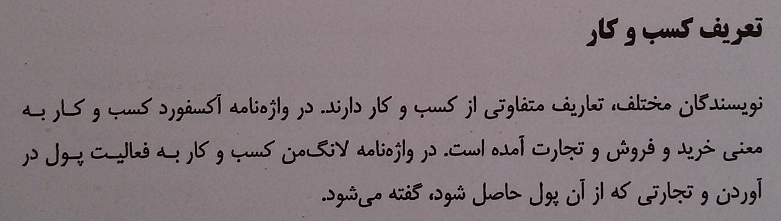 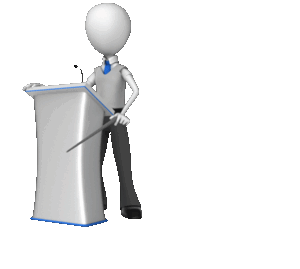 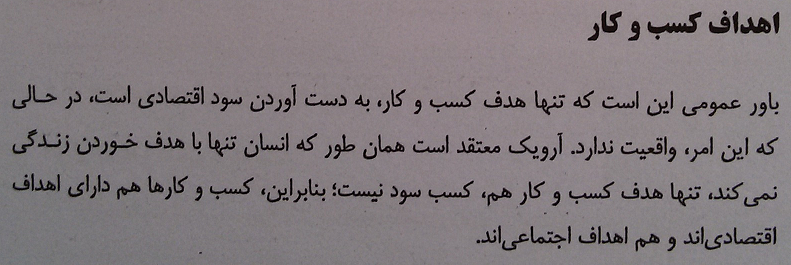 آموزشکده فنی وحرفه ای  امام خمینی (ره)قاین مدرس:ابراهیم شکوهیان
3/16/2020
15
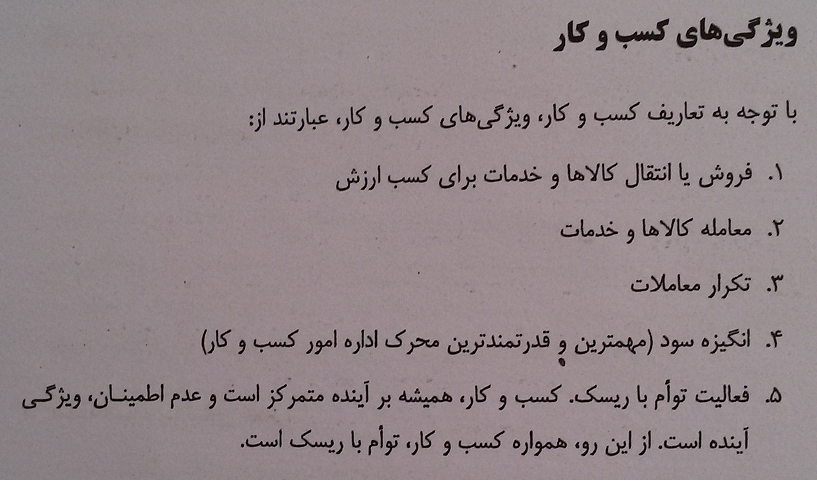 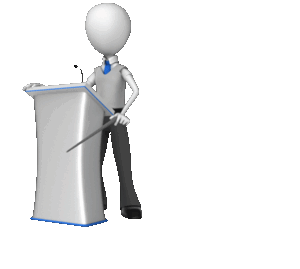 آموزشکده فنی وحرفه ای  امام خمینی (ره)قاین مدرس:ابراهیم شکوهیان
3/16/2020
16
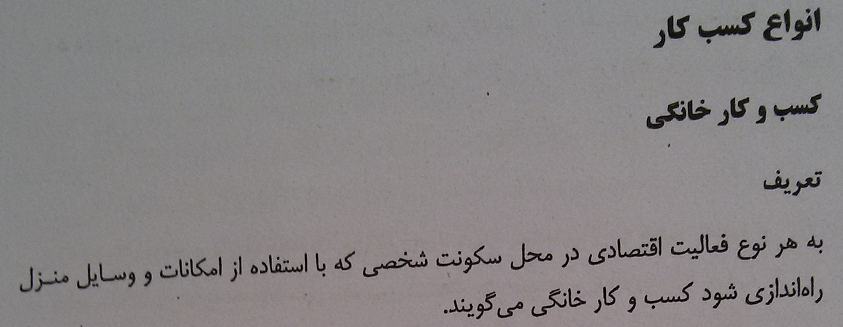 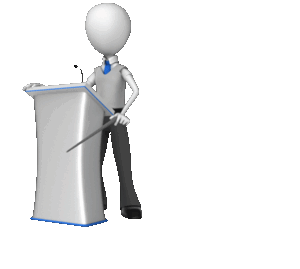 آموزشکده فنی وحرفه ای  امام خمینی (ره)قاین مدرس:ابراهیم شکوهیان
3/16/2020
17
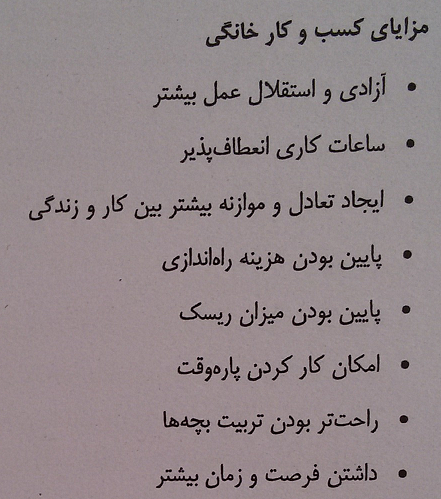 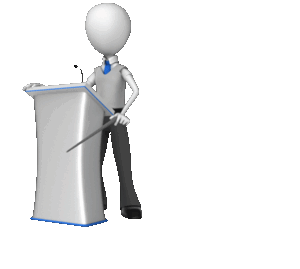 3/16/2020
18
آموزشکده فنی وحرفه ای  امام خمینی (ره)قاین مدرس:ابراهیم شکوهیان
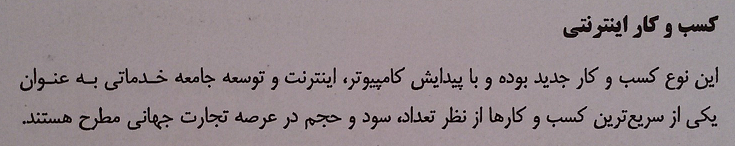 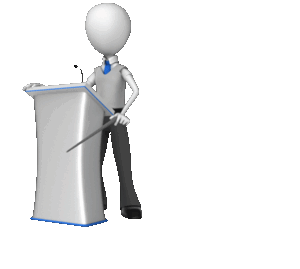 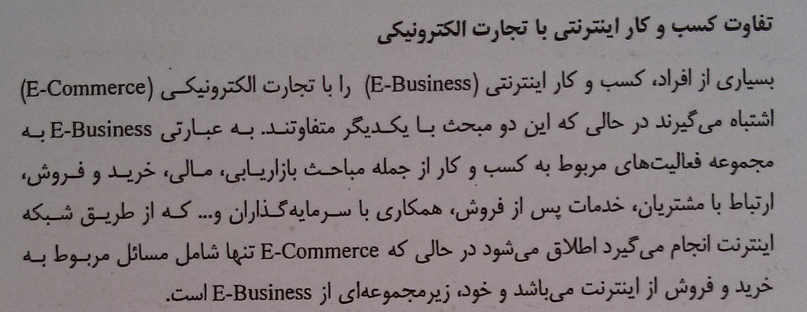 آموزشکده فنی وحرفه ای  امام خمینی (ره)قاین مدرس:ابراهیم شکوهیان
3/16/2020
19
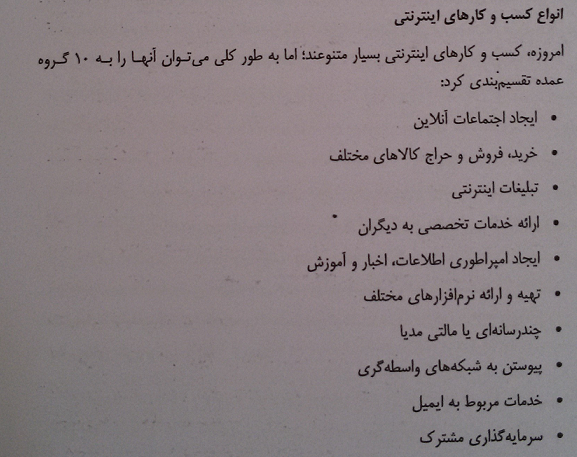 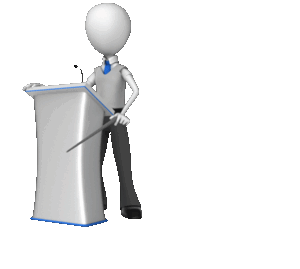 آموزشکده فنی وحرفه ای  امام خمینی (ره)قاین مدرس:ابراهیم شکوهیان
3/16/2020
20
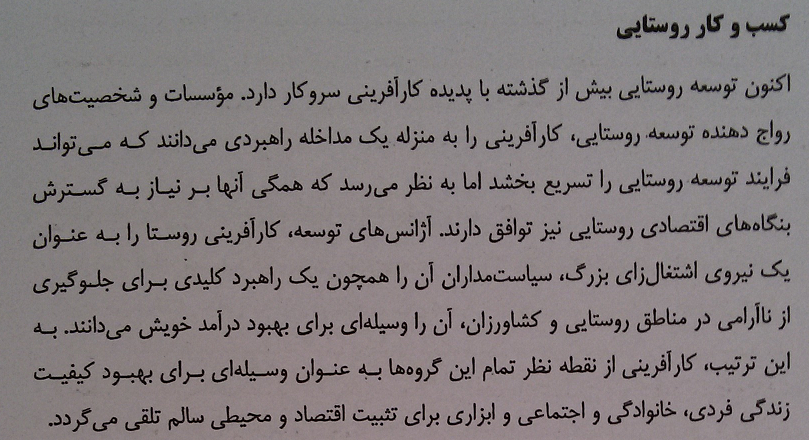 آموزشکده فنی وحرفه ای  امام خمینی (ره)قاین مدرس:ابراهیم شکوهیان
3/16/2020
21
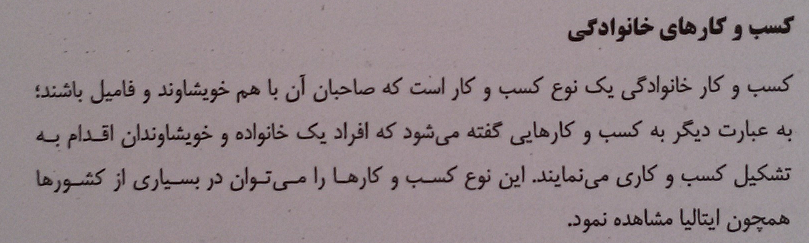 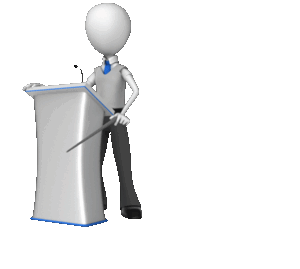 آموزشکده فنی وحرفه ای  امام خمینی (ره)قاین مدرس:ابراهیم شکوهیان
3/16/2020
22
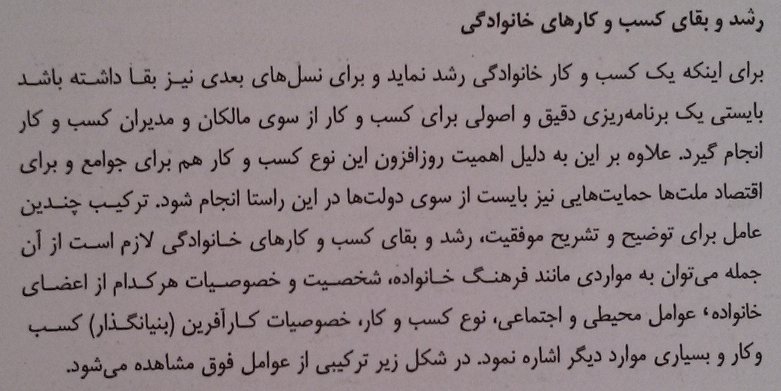 آموزشکده فنی وحرفه ای  امام خمینی (ره)قاین مدرس:ابراهیم شکوهیان
3/16/2020
23
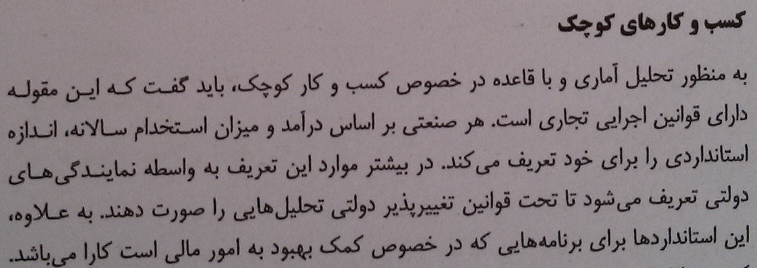 آموزشکده فنی وحرفه ای  امام خمینی (ره)قاین مدرس:ابراهیم شکوهیان
3/16/2020
24
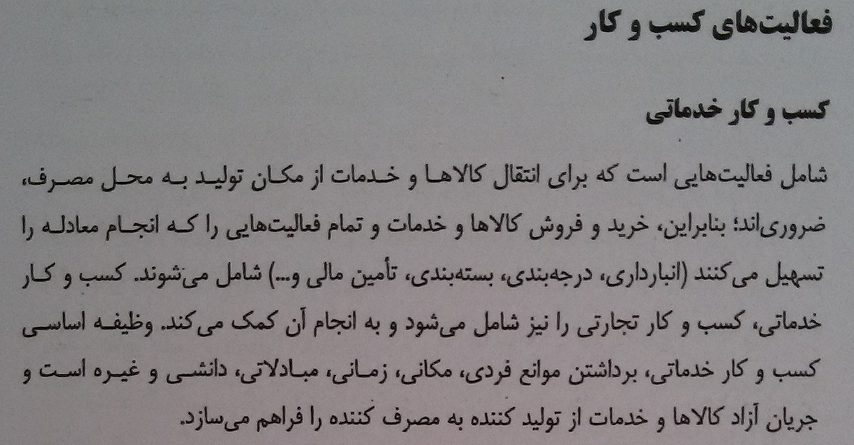 آموزشکده فنی وحرفه ای  امام خمینی (ره)قاین مدرس:ابراهیم شکوهیان
3/16/2020
25
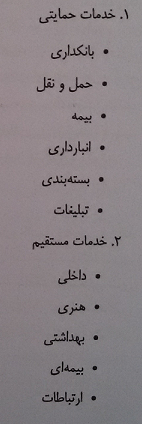 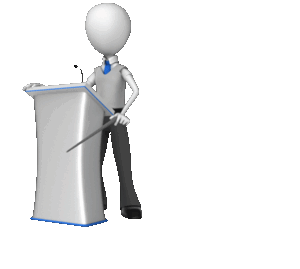 آموزشکده فنی وحرفه ای  امام خمینی (ره)قاین مدرس:ابراهیم شکوهیان
3/16/2020
26
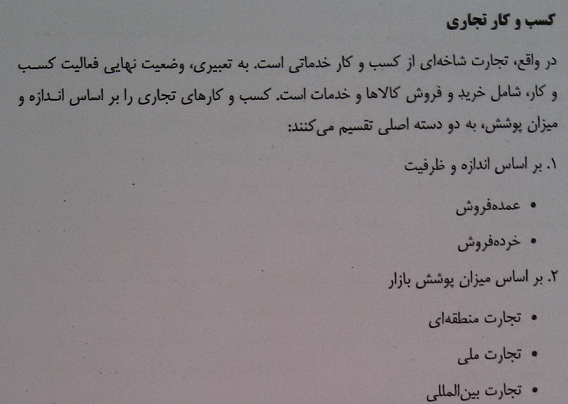 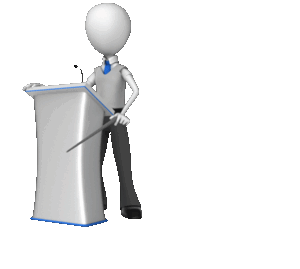 آموزشکده فنی وحرفه ای  امام خمینی (ره)قاین مدرس:ابراهیم شکوهیان
3/16/2020
27
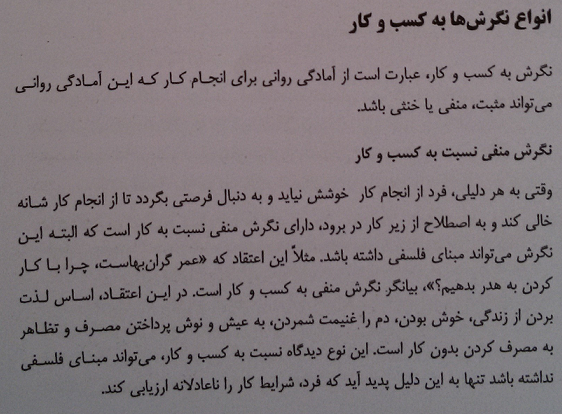 آموزشکده فنی وحرفه ای  امام خمینی (ره)قاین مدرس:ابراهیم شکوهیان
3/16/2020
28
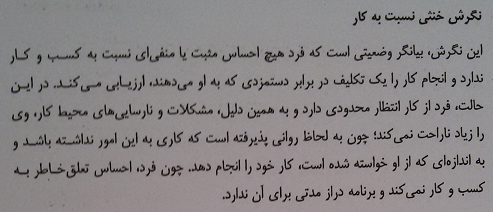 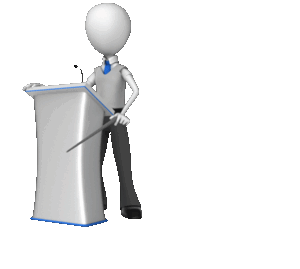 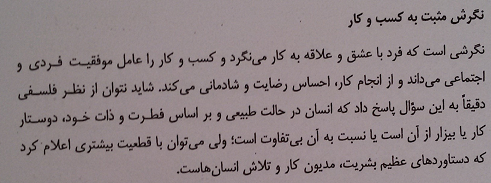 آموزشکده فنی وحرفه ای  امام خمینی (ره)قاین مدرس:ابراهیم شکوهیان
3/16/2020
29
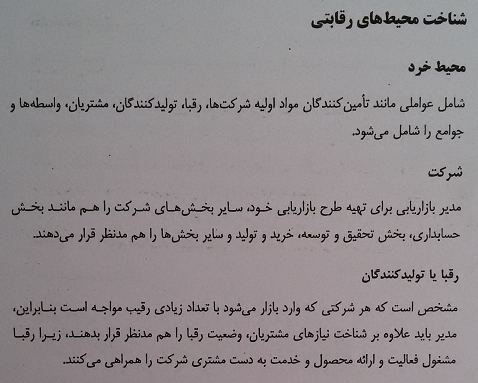 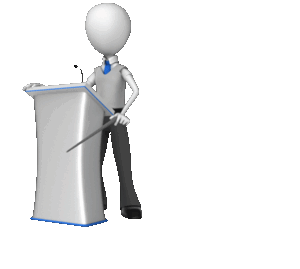 آموزشکده فنی وحرفه ای  امام خمینی (ره)قاین مدرس:ابراهیم شکوهیان
3/16/2020
30
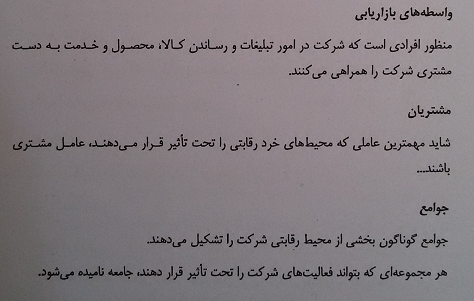 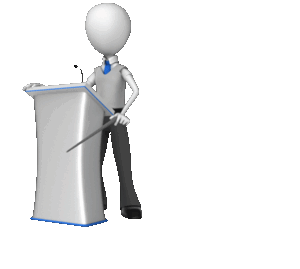 آموزشکده فنی وحرفه ای  امام خمینی (ره)قاین مدرس:ابراهیم شکوهیان
3/16/2020
31
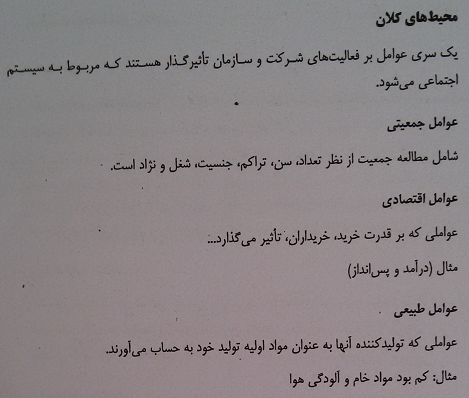 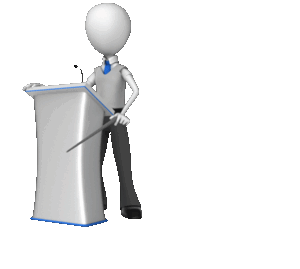 آموزشکده فنی وحرفه ای  امام خمینی (ره)قاین مدرس:ابراهیم شکوهیان
3/16/2020
32
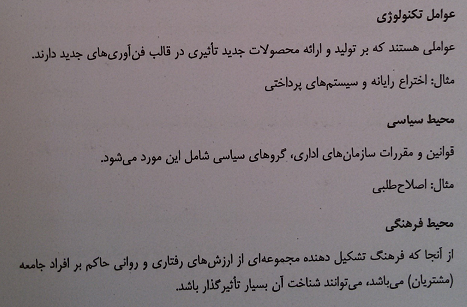 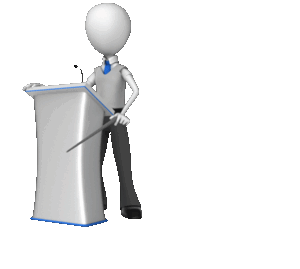 آموزشکده فنی وحرفه ای  امام خمینی (ره)قاین مدرس:ابراهیم شکوهیان
3/16/2020
33
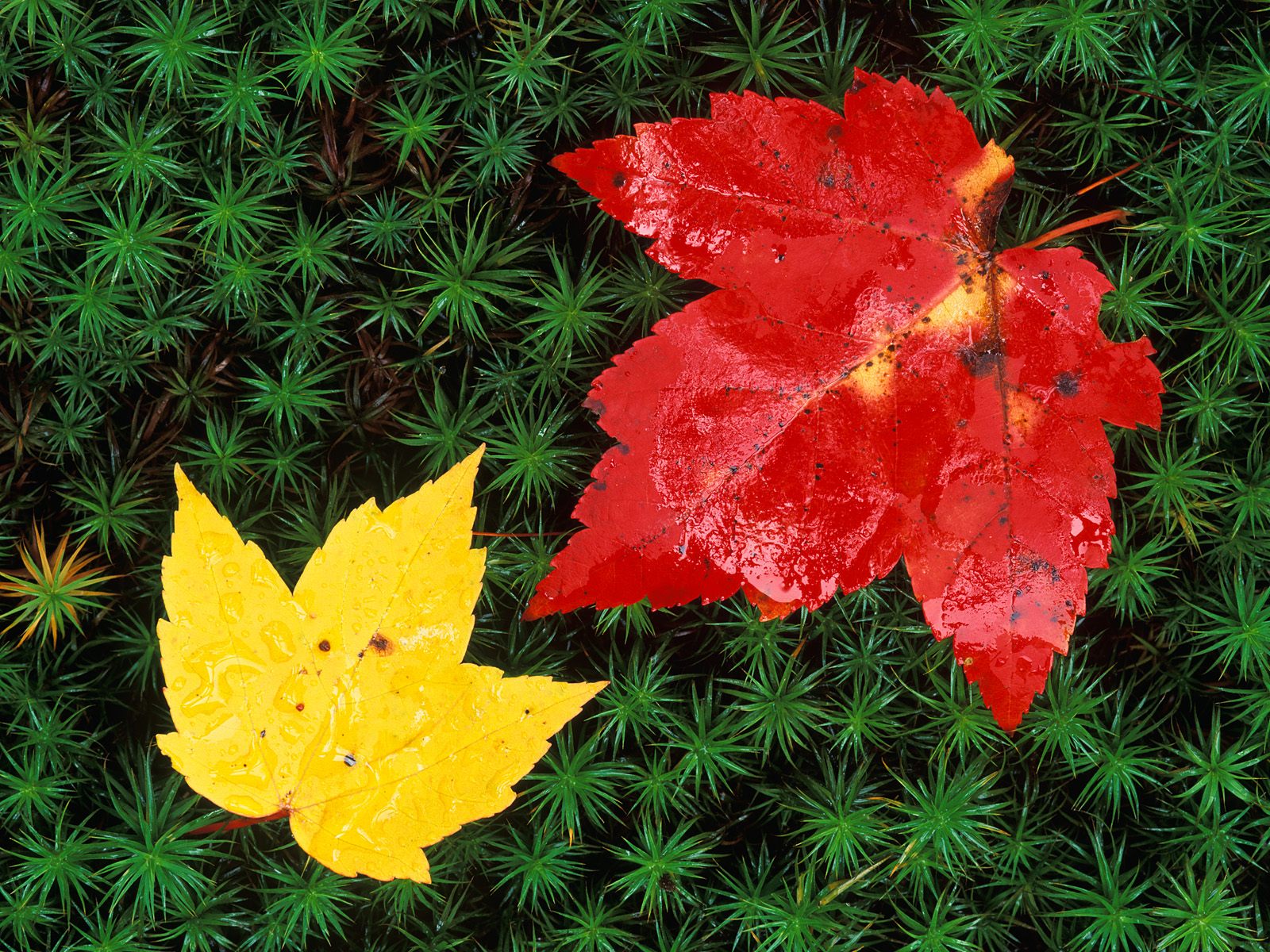 زنده باد ارتباط...
پایان
آموزشکده فنی وحرفه ای  امام خمینی (ره)قاین
3/16/2020
34